A New YearTo Bring Us CloserTo The One ThingThat Never Changes
You have made known to methe path of life; You will fill mewith joy in Your Presence,with eternal pleasuresat Your right hand. Psalm 16:11
Knowing about someone is not the same asbeing with someone
[Speaker Notes: Even knowing that someone loves you is not the same as being in their presence and them expressing that love]
Create in me a clean heart, O God, And renew a steadfast spirit within me. Do not cast me away from Your Presence, And do not takeYour Holy Spirit from me.Psalm 51:10-11
The Holy Spiritis God’s personal and transforming presencewith you
[Speaker Notes: Even knowing that someone loves you is not the same as being in their presence and them expressing that love]
But I tell you the truth: It is for your good that I am going away. Unless I go away, The Counselor [The Holy Spirit] will not come to you; but if I go, I will send Him to you. John 16:7
And with that Jesus breathedon them and said,“Receive the Holy Spirit.”John 20:22
There is nothing more important than SEEKING HIS PRESENCE
[Speaker Notes: Even knowing that someone loves you is not the same as being in their presence and them expressing that love]
In my former book [the Gospel of Luke], Theophilus, I wrote about all that Jesus began to do and to teach until the day he was taken up to heaven, after giving instructions through the Holy Spirit to the apostles he had chosen. After his suffering [and death on The Cross], showed himself to these men and gave many convincing proofs that he was alive.  Acts 1:1-3a
He appeared to them over a period of forty days and spoke about the kingdom of God. On one occasion, while he was eating with them, he gave them this command: “Do not leave Jerusalem, but wait for the gift my Father promised, which you have heard me speak about. For John baptized with water, but in a few days you will be baptized with the Holy Spirit.” Acts 1:3b-5
So when they met together, they asked him, “Lord, are you at this time going to restore the kingdom to Israel?” Jesus said to them: “It is not for you to know the times or dates the Father has set by his own authority. But you will receive power when the Holy Spirit comes on you; and you will be my witnesses in Jerusalem, and in all Judea and Samaria, and to the ends of the earth.” Acts 1:6-8
“Jesus gave them this command: ‘Do not leave Jerusalem, but wait for the gift my Father promised, which you have heard me speak about. For John baptized with water, but in a few days you will be baptized with the Holy Spirit.’” Acts 1:5
TO WAIT FOR HIS PRESENCE INCLUDES:Finding A Place To Be Together“Do not leave Jerusalem, but wait”
[Speaker Notes: (how his holiness is accomplished through unholy but repentant people who get together)
If you don’t have a place – you don’t have a priority)
Everything that is important to you, you have a place for (home and church)]
TO WAIT FOR HIS PRESENCE INCLUDES:The Promises From His Word“but wait for the gift my Father promised, which you have heard me speak about.”
[Speaker Notes: (how his holiness is accomplished through unholy but repentant people who get together)
If you don’t have a place – you don’t have a priority)
Everything that is important to you, you have a place for (home and church)]
INTRODUCTIONTO THE HOLY SPIRITwith Pastor ShawnFive Wednesdays, 7-8:15pJan 26– Feb 23Indicate online or connection card in seat pocket in front of you
[Speaker Notes: Anything we have is either clutter or constipation]
TO WAIT FOR HIS PRESENCE INCLUDES:Purifying Yourself Of Sinful Idols“For John baptized with water, but in a few days you will be baptized with the Holy Spirit.”
[Speaker Notes: (how his holiness is accomplished through unholy but repentant people who get together)
If you don’t have a place – you don’t have a priority)
Everything that is important to you, you have a place for (home and church)]
15 DAYS OF WORSHIP & WAITINGA time to fast from the idol of this worldand feast on His PresenceStarting Sunday, January 9through January 23Online devotional & worship studying Acts 1:1-2:4
[Speaker Notes: Anything we have is either clutter or constipation]
TO WAIT FOR HIS PRESENCE INCLUDES:Surrendering YourPreconceived Ideas“So when they met together, they asked Jesus, ‘Lord, are you at this time going to restore the kingdom to Israel?”
[Speaker Notes: (how his holiness is accomplished through unholy but repentant people who get together)
If you don’t have a place – you don’t have a priority)
Everything that is important to you, you have a place for (home and church)]
15 DAYS OF WORSHIP & WAITINGJanuary 9 - 23- Finding A Place Together- The Promises Of His Word- Purifying Ourselves Of Idols- Surrendering Preconceived Ideas
[Speaker Notes: Anything we have is either clutter or constipation]
But you will receive power when the Holy Spirit comes on you; and you will be my witnesses in Jerusalem, and in all Judea and Samaria, and to the ends of the earth.” Acts 1:8
Blessing Our Board Of SupervisorsThis Wednesday, Jan 5, 6p  (5:45p)May our consistent obedience to pray for and give thanks for our leaders be a powerful witness and work of JesusPublic Meeting Room:10001 Iron Bridge Rd, Chesterfield 23238
[Speaker Notes: Anything we have is either clutter or constipation]
Gathering TogetherIn Person & OnlineM-F (9-23) 	8a zoom @ cornerstone.agW (5,12) 	Noon Time PrayerSa (15,22) 	9a Elder Led PrayerW (12) 		7pm Worship & WaitingW (19) 		7p Spanish Worship & Waiting
[Speaker Notes: Anything we have is either clutter or constipation]
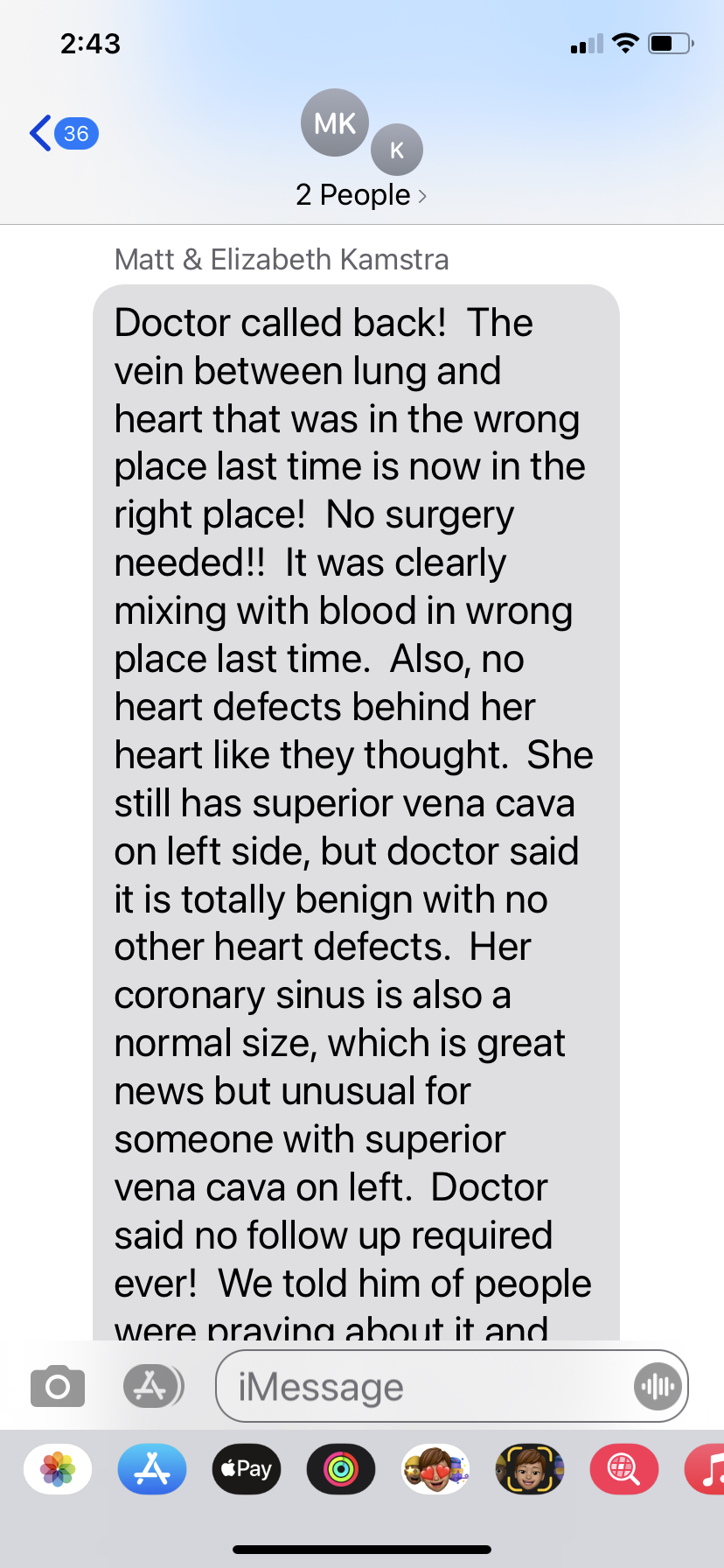 But you will receive power when the Holy Spirit comes on you; and you will be my witnesses in Jerusalem, and in all Judea and Samaria, and to the ends of the earth.” Acts 1:8
15 DAYS OF WORSHIP & WAITING- A Place Together- The Promises Of His Word- Purifying Ourselves Of Idols- Surrendering Preconceived Ideas“You will seek me and find me when you seek me with all your heart. I will be found by you,’ declares the Lord” – Jeremiah 29:13-14
[Speaker Notes: Anything we have is either clutter or constipation]